Презентация.«Где и как проходит служба солдат»
Составила:
Воспитатель:
Галочкина Анна Сергеевна
Д/с № 97
г.Рыбинск.
Цель: знакомство детей со службой в современной армии.
Задачи: продолжать формировать представления детей об армии, о родах войск, об особенностях военной службы. Развивать память, внимание, стимулировать речевую активность детей. Воспитывать чувство гордости за свою армию, вызвать желание быть похожими на сильных, смелых российских воинов.
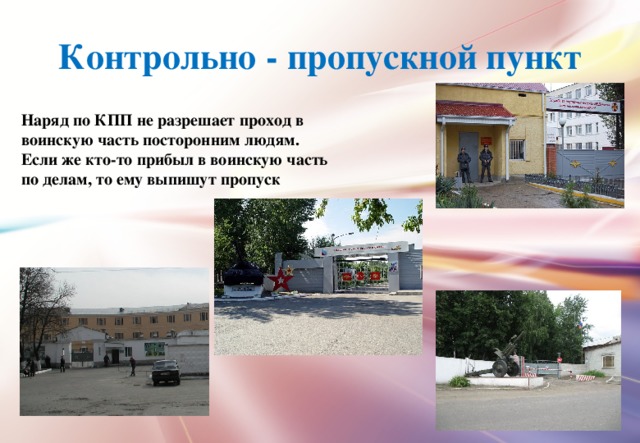 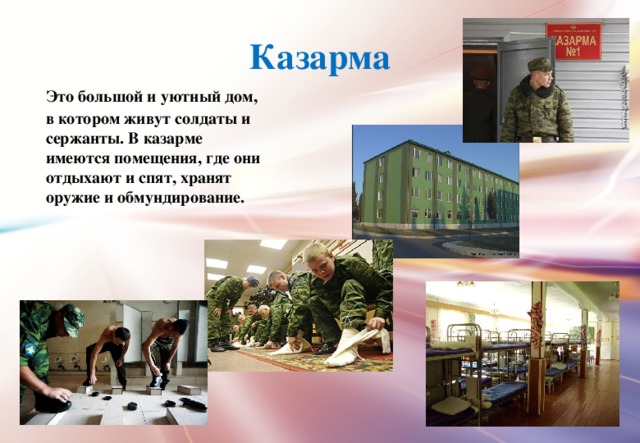 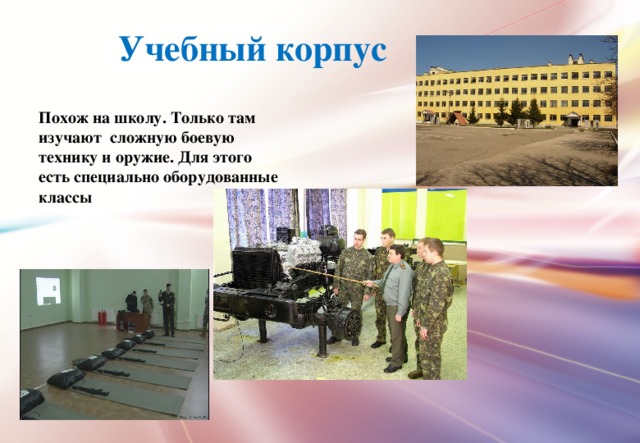 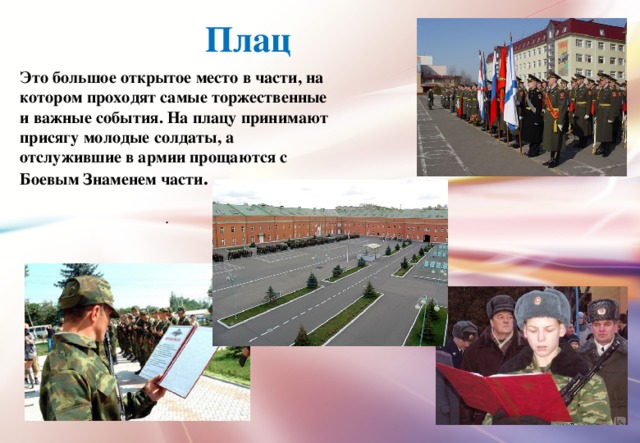 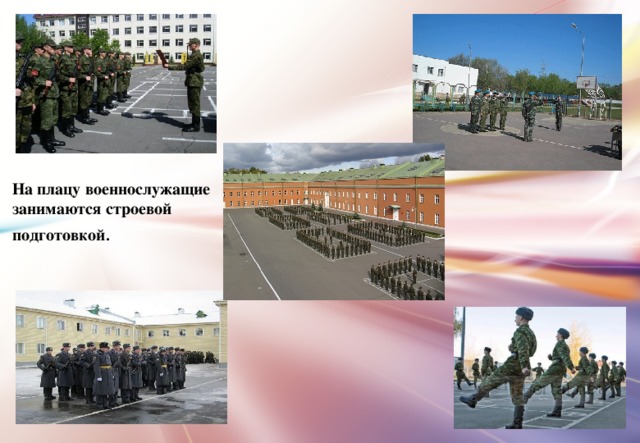 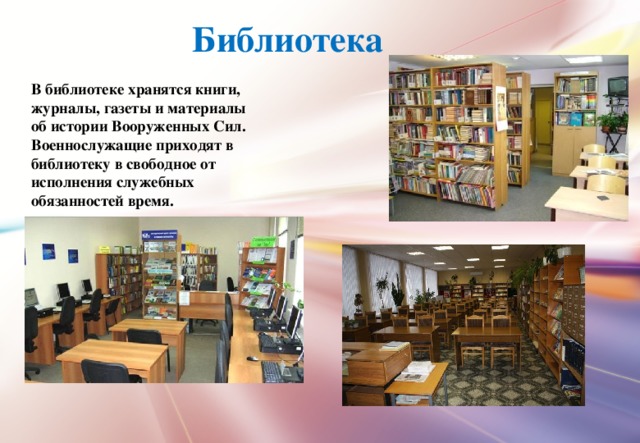 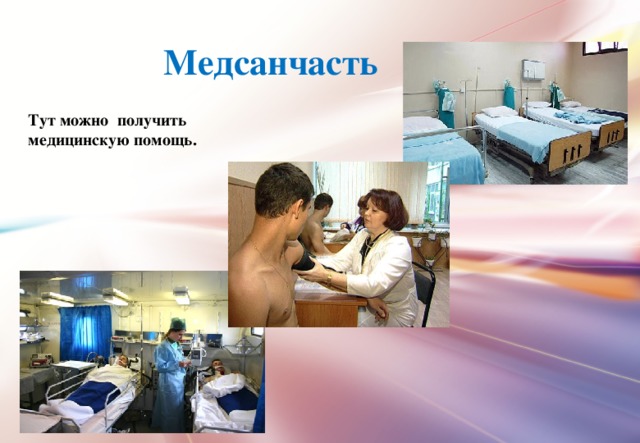 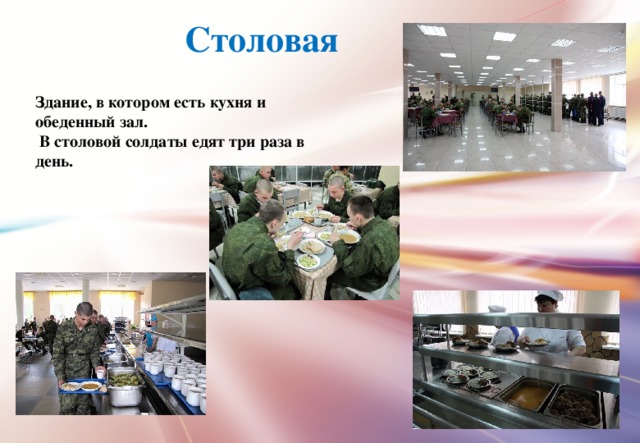 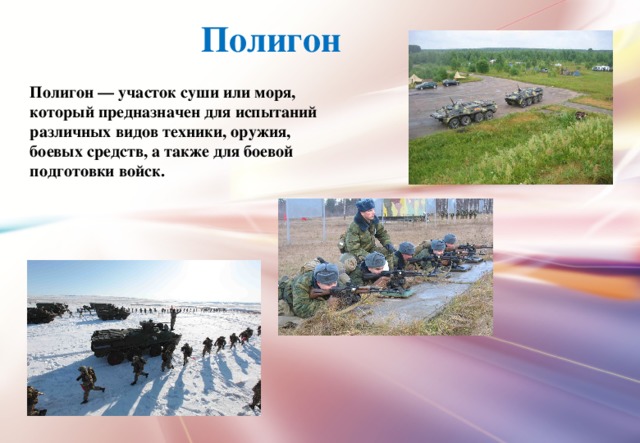 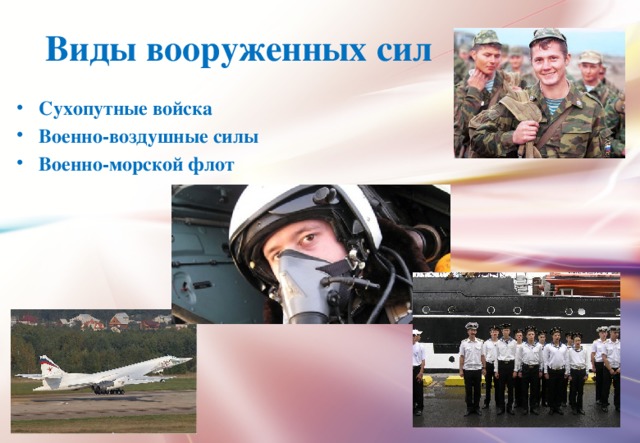 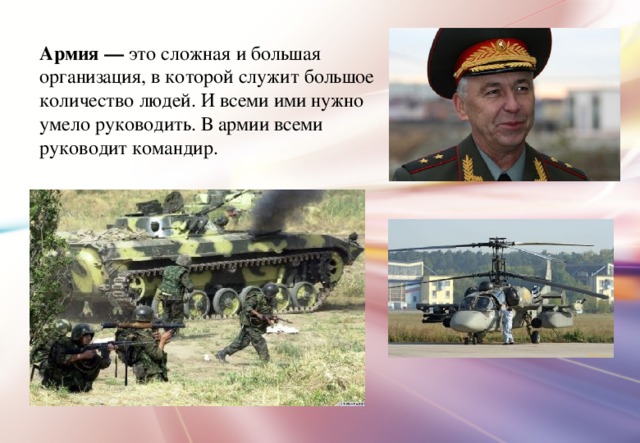